Первое родительское собрание в группе раннего возраста
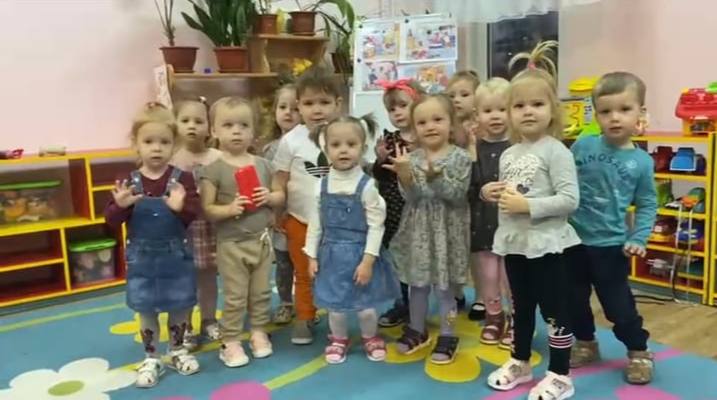 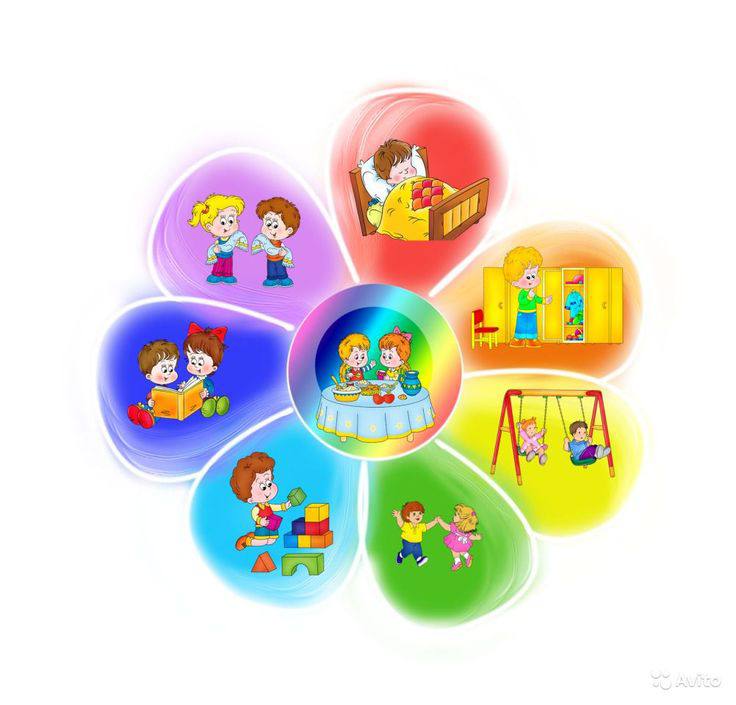 Фундамент здоровья человека закладывается в раннем детстве. Поэтому для воспитания здорового человека, правильного формирования личности большое значение имеют условия его жизни, особенно в период дошкольного детства.
Утренняя гимнастика
Важно выработать у детей положительное отношение к утренней гимнастике и потребность в ежедневном ее исполнении.
Мытье рук
Мы формируем у детей базовые культурно-гигиенические навыки, учим правильно мыть руки.
Завтрак
Полноценный завтрак зарядит энергией и настроит ребенка на продуктивный день.
Художественно-эстетическое развитие
Малышей учат пользоваться красками, гуашью, рисовать горизонтальные и вертикальные линии и, если получится, замкнутые линии (круг, овал).
В процессе лепки дети знакомятся со свойствами пластилина, глины или теста. Малыши учатся отщипывать, сплющивать, раскатывать, соединять несколько кусочков.
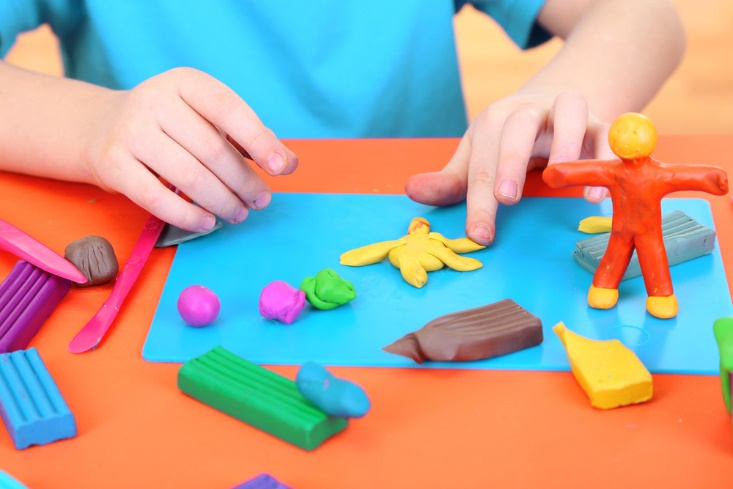 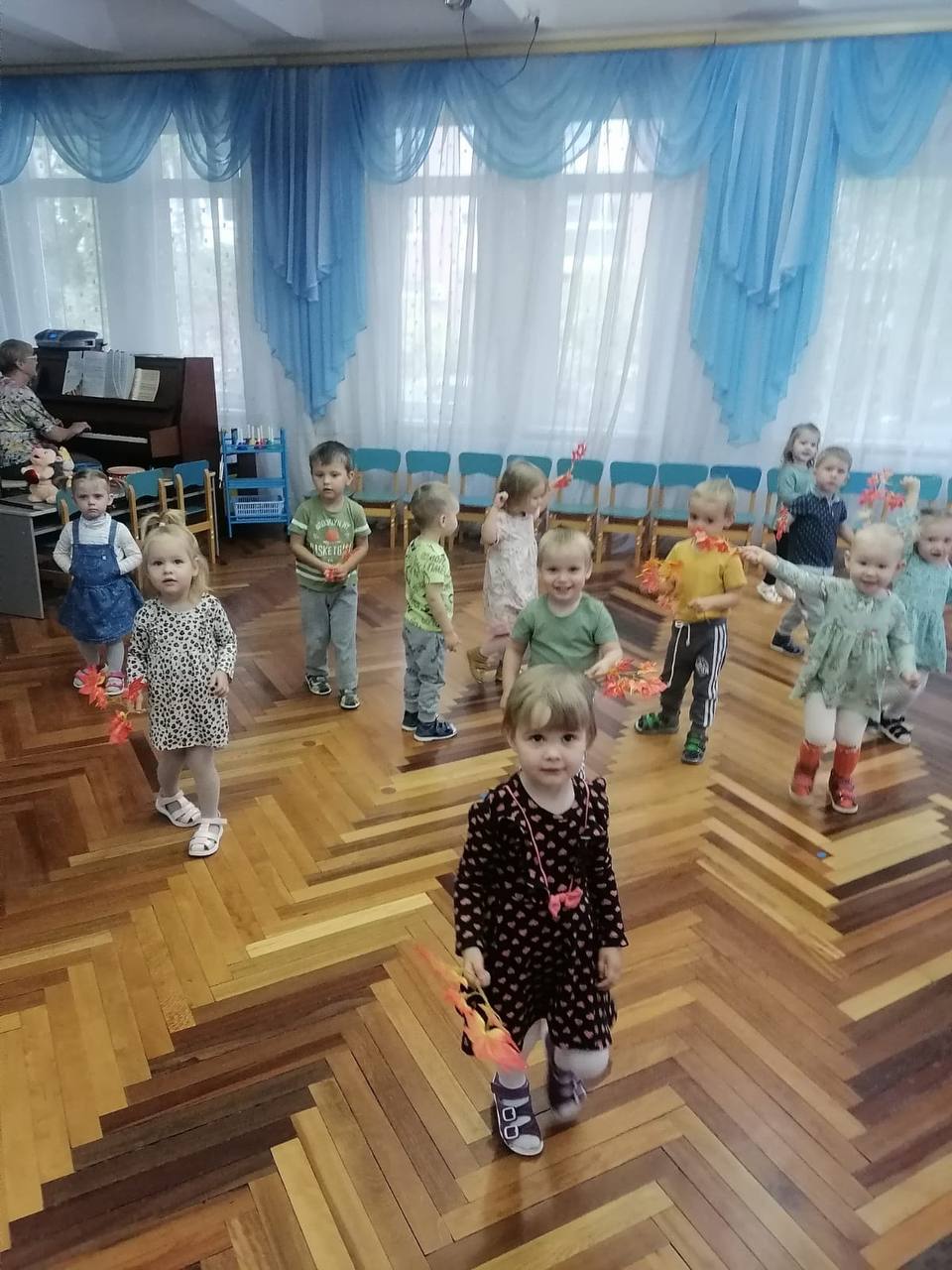 Музыкальное развитие
В ясельной группе детского сада музыкальная деятельность детей заключена в: 
 • звукоимитации
 • звукоподражании
 • подпевании,
 • ограничена несложными ритмическими движениями 
(хлопками, притопами)
Второй завтрак
Дети получают фрукты и 
кисломолочные продукты.
Прогулка
Пребывание детей на свежем воздухе имеет большое значение для физического развития дошкольника. Прогулка является первым и наиболее доступным средством закаливания детского организма.
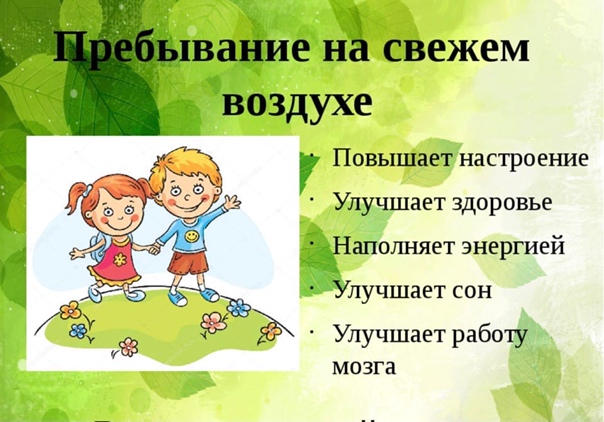 Обед
В процессе приёма пищи решаются задачи воспитания культурно-гигиенических навыков приёма пищи:
•как пользоваться столовыми приборами, салфеткой,•как правильно держать ложку (тремя пальцами)
•как правильно есть (класть пищу в рот небольшими кусочками)
Сон
Здоровый сон помогает крохе восстанавливать энергию, а также способствует формированию иммунитета и развитию памяти и внимания.
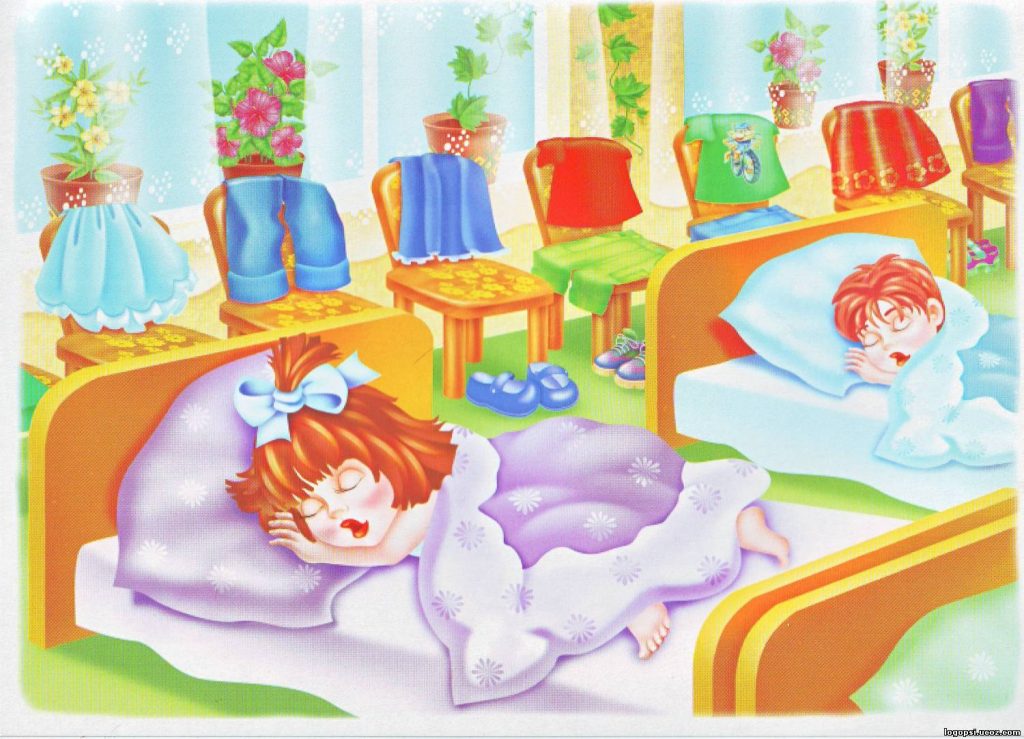 Игра – это основной вид деятельности детей дошкольного возраста
Сенсорное развитие
Большое внимание уделяется развитию сенсорики детей. Формируется представление о:
•размере, 
•форме, 
•цвете предметов
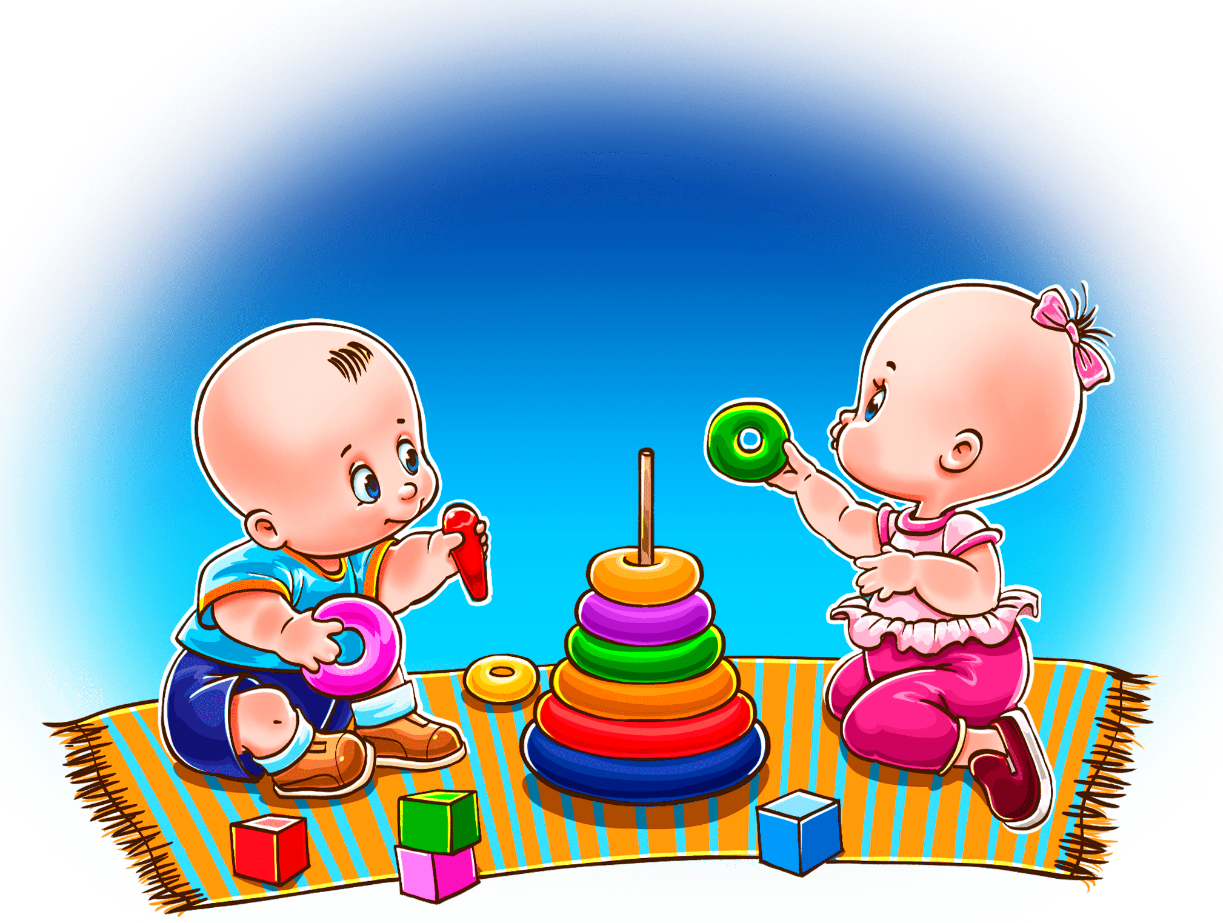 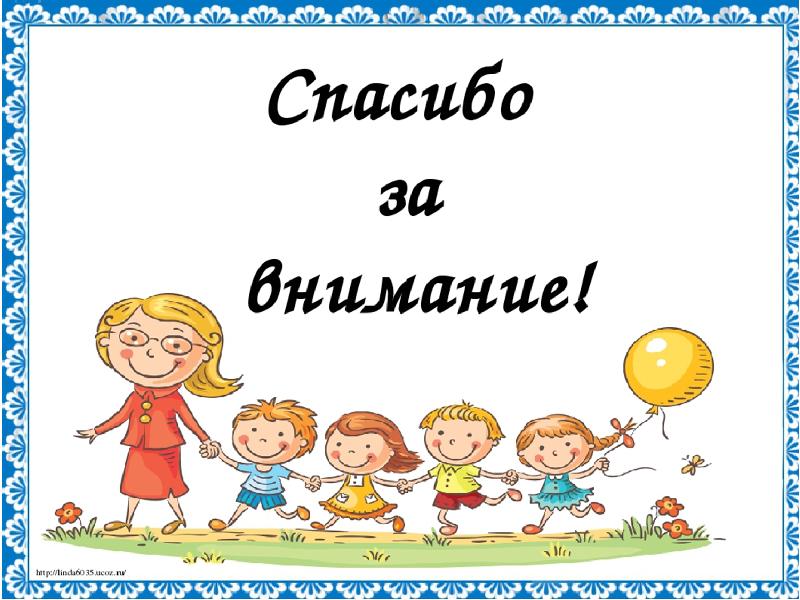